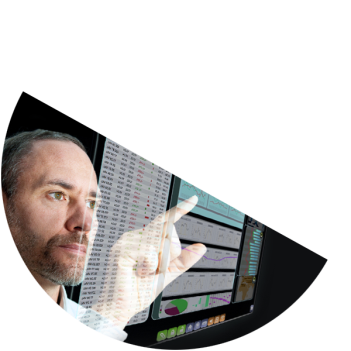 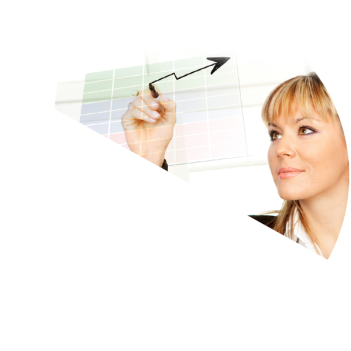 Together
Media and technology is a game-changer for your business.
[Speaker Notes: Chemistry: It’s a powerful game changer. Mac and cheese. Bert and Ernie. Brick and mortar. There’s no doubt that a powerful alchemy occurs when you combine two unrelated elements and transform them into something that’s greater than the sum of the parts. Today we’re going to explore the two elements for your business that are better together –media and technology.]
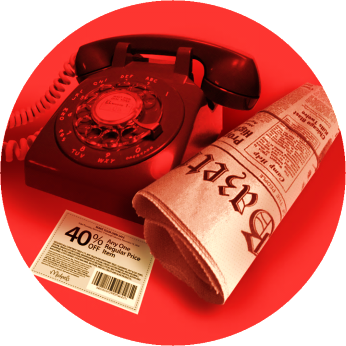 Then
Shopping decisions were made using landlines, TV, newspapers, and face-to-face.
[Speaker Notes: Today, media and technology has the power to influence shoppers. In order to understand how, let’s take a look at several transformations that are occurring simultaneously within the shopper’s journey. Throughout this hour, we’ll explore how merging the power of media and technology can dramatically improve business.
 
Back in the olden days, shopping choices were made using landlines, TV, newspapers, and face-to-face.]
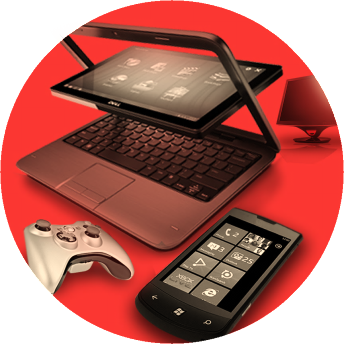 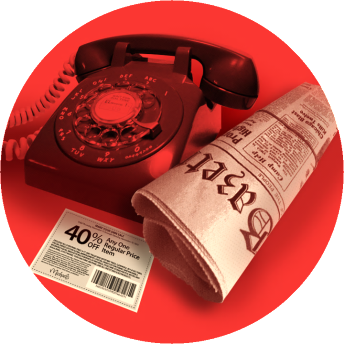 Now
People gather opinions, compare prices, complete and discuss purchases on multiple screens.
[Speaker Notes: Since then, the shopper’s journey has undergone a radical makeover. Technology advances allow us to stay connected 24/7.  We twitter, Bing, blog, IM, email, Facebook, Kinect and more, using multiple screens including TV/PC/Gaming/Mobile, sometimes all at the same time. What this means for you is the brand experience now begins wherever your customer is, on whatever screen they’re looking at.]
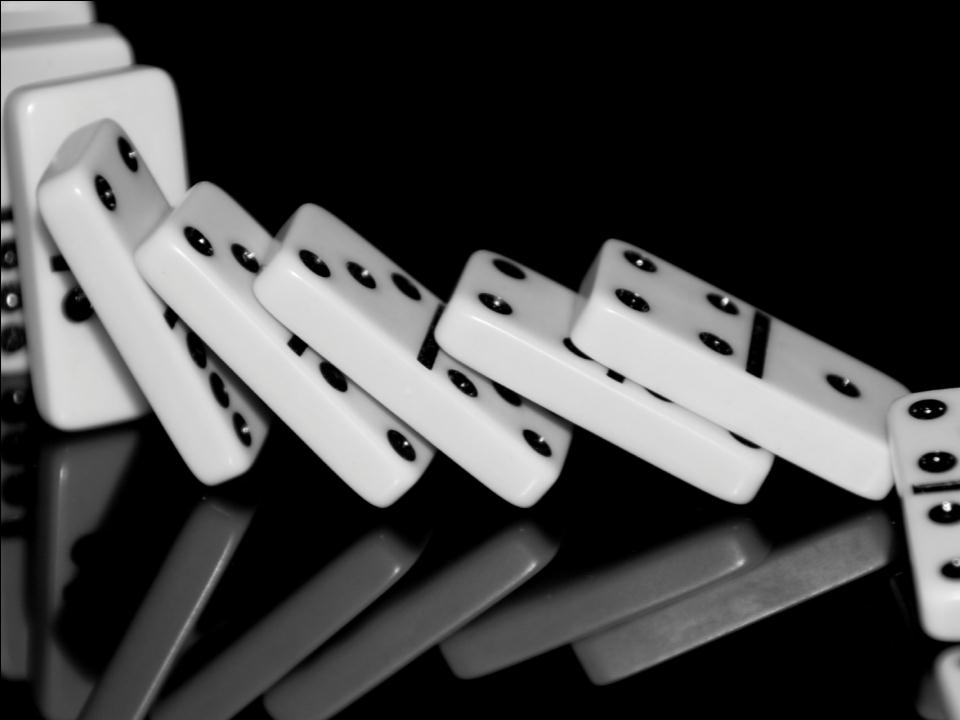 Mobile
Social
Relevancy`
360° Marketing
Purchase path
[Speaker Notes: Inspired by the economy and evolving technology there has been a deep shift in the entire shopping paradigm. Carat, a market leader in digital media solutions and Microsoft conducted a research study, revealing changes in consumer behavior and emerging trends that impact their path to purchase. Let’s investigate the top five trends that are revolutionizing the shape of business. 
 
The first trend is the consumer purchase path, and it’s no longer linear. 360 degree marketing is an industry trend that responds to consumers using multiple screens. Another big trend is the demand for relevancy by the consumer. Then there’s the social networking trend, which is deeply impacting purchase behavior. The final trend is Mobile, the new screen for commerce. I’ll go deeper into these five trends throughout this presentation since they’re the ones to watch.]
Research
Need
Purchase
Post-purchase
[Speaker Notes: As you can see, evolution is everywhere which takes us to trend number one –a new shopper’s journey that isn’t linear. The biggest change?  The journey is now heavily influenced by what shoppers do before and after they purchase. 
 
Here’s how it works: the shopper starts with a need. They dive into a research phase, then move to purchase or additional research. Once they’ve made their purchase, they move into the post-purchase phase where they share their experience on social sites. This can trigger more needs. Yes, the funnel is gone. Now the shopper’s journey is a dynamic and continuous process that’s digital at every stage.]
3
6
0
Marketing
[Speaker Notes: Another of the five trends is 360 degree marketing. In order to reach consumers at every digital touchpoint, companies need a 360 degree approach to their marketing efforts.]
7
4
of shoppers use the Internet for research.
%
Source: Microsoft and Carat study 2010
[Speaker Notes: That means you need a 360 degree view of their behavior. Here’s some data from the shopper’s journey study: 47% of shoppers used the internet for research1.
 
1 Microsoft and Carat study 2010]
1
2
of shoppers were influenced by coupons.
Source: Microsoft and Carat study 2010
%
[Speaker Notes: 21% were influenced by coupons1.
 
1 Microsoft and Carat study 2010]
1
2
of shoppers took advice from family, friends and colleagues as part 
of their research.
%
Source: Microsoft and Carat study 2010
[Speaker Notes: 21% took advice from friends, family and colleagues as part of their research1.
 
1 Microsoft and Carat study 2010]
Print
TV
One
CallCenter
Game Console
Search
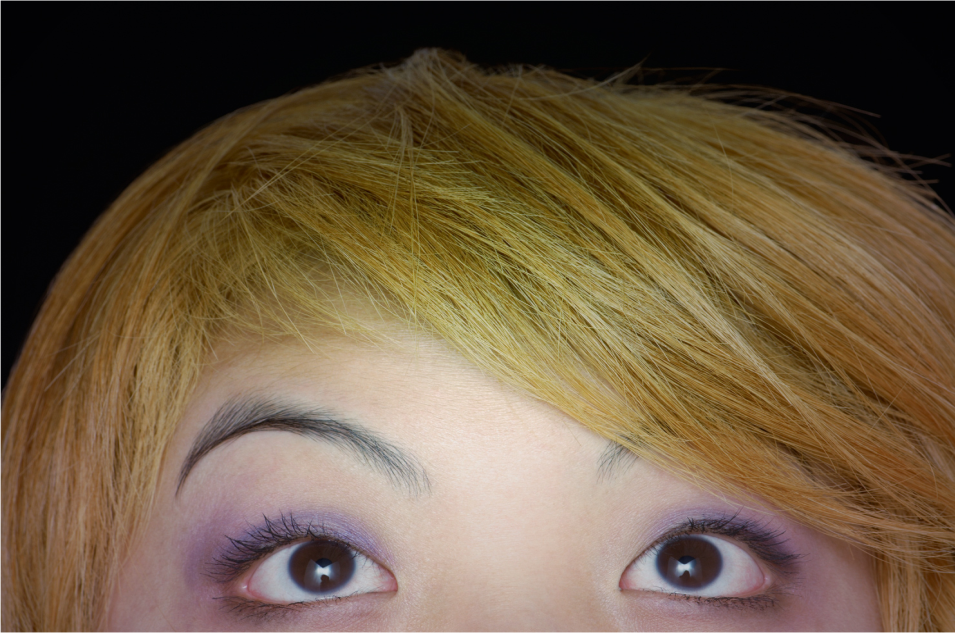 Mobile
brand experience
Radio
IPTV
IM
Web
POS
Kiosks
[Speaker Notes: Based on the data, we know that today’s consumer is always on across multiple screens and the screen changes depending on where they are and the time of the day. What does that mean for you? The consumer doesn’t know or care about shopping channels—it’s all one brand experience to them.]
[Speaker Notes: While Media and Technology are making the consumers life better, the new shopper’s journey certainly presents some business challenges. One thing has become clear: the relationship between media and technology must evolve.
 
By connecting with each other to combine media and technology, not only can business complexities be alleviated all along the shopper’s journey, but you can provide consumer experiences that create extreme relevance on an individual basis. 
 
That takes us to the third trend - relevance. Relevance is considered a new currency, and really a journey all its own.  Being relevant to your consumers helps you deepen brand loyalty, drive up cart size and influence share. 
 
Imagine a consumer is in Target looking at a TV. While there, they search Amazon on their phone and find the same TV for less. Where does their loyalty lie? It lies with a relevant experience, not necessarily with a brand.
 
Let’s look at a few areas where we can help you deliver relevance: at home and on the go.]
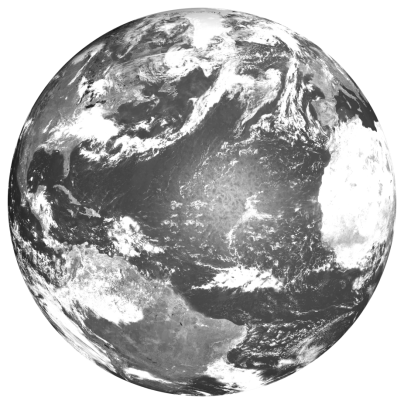 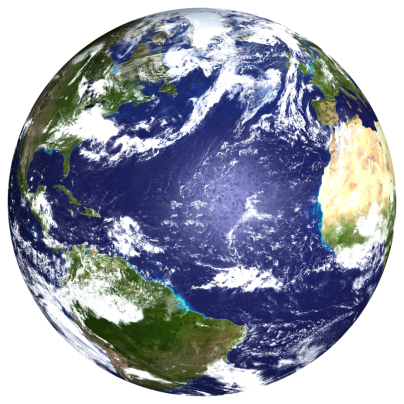 Home
Is wherethe world is.
[Speaker Notes: Let’s start at home. There’s a growing overlap between shopping, entertainment and social media. Sure, home is where the heart is. But it’s also where you can deliver relevant, immersive experiences to the always on shopper.]
Insert sidekick demo
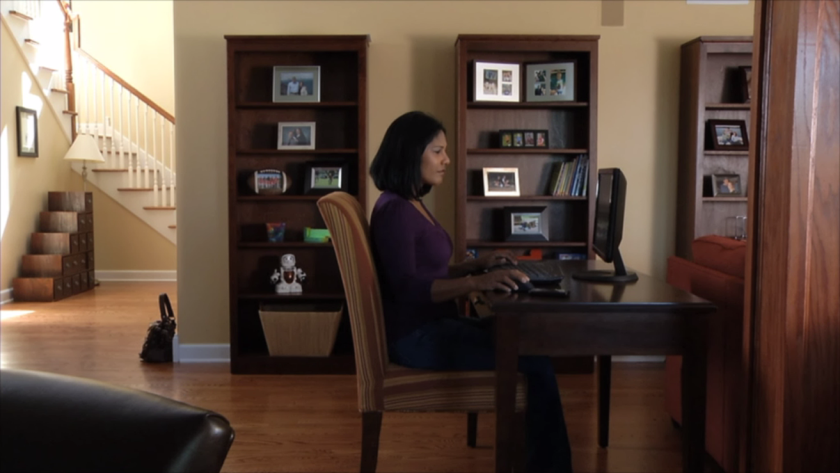 PLACEHOLDER
[Speaker Notes: One engaging option is the Sidekick. This IAB award-winner was created by Microsoft and Unicast. It’s an interactive ad that expands on the right pane of a page. It is easy to use and offers a lot more ad space, allowing you to be really creative in how you engage consumers.]
Insert BEET demo
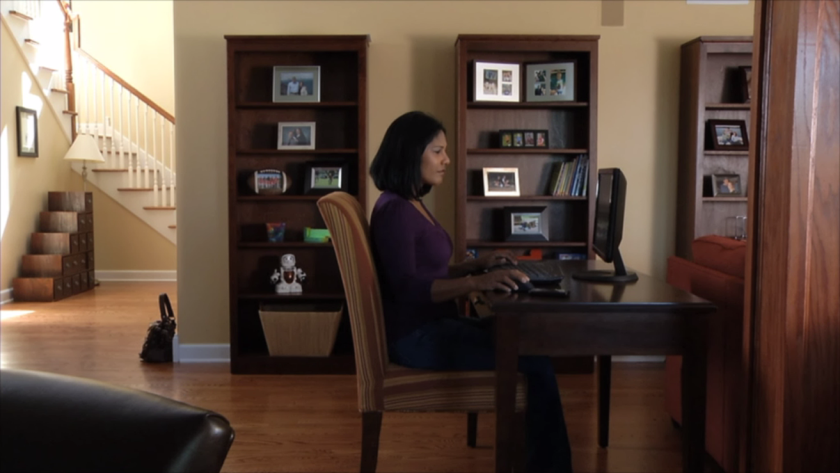 PLACEHOLDER
[Speaker Notes: We also offer immersive solutions with customized content like web pages and videos that are created specifically for you. This helps you give consumers experiences that also allows your brand’s unique personality shine through.]
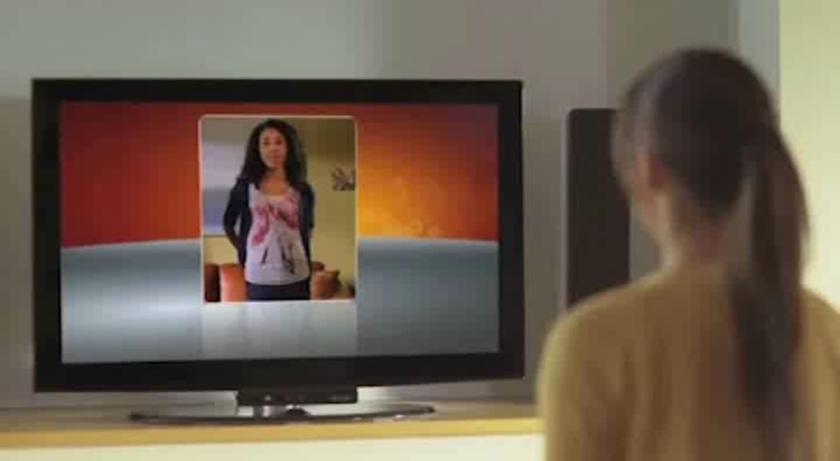 [Speaker Notes: Kinect shopping demo  :16 to end

Consumers are also connecting socially through entertainment hubs. Whether you’ve experienced it yourself or not, it’s important to understand how people are using their home entertainment devices to shop.]
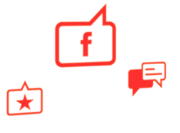 Strategy
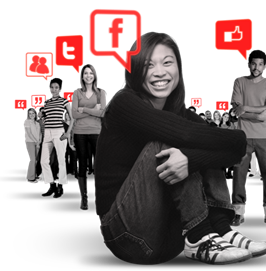 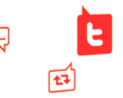 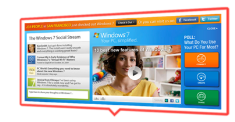 [Speaker Notes: The fourth key trend is social networking, which has dramatically changed the way consumers engage with brands and it’s left a lot of marketers at a loss about how to respond. For companies who are using social media successfully, their strategy includes paid media. Paid media can fuel the consumer conversation in the social networking arena and help you gain momentum. By combining paid media with owned media like your brand website, you can achieve earned media –the word of mouth publicity that has become a powerful influencer.]
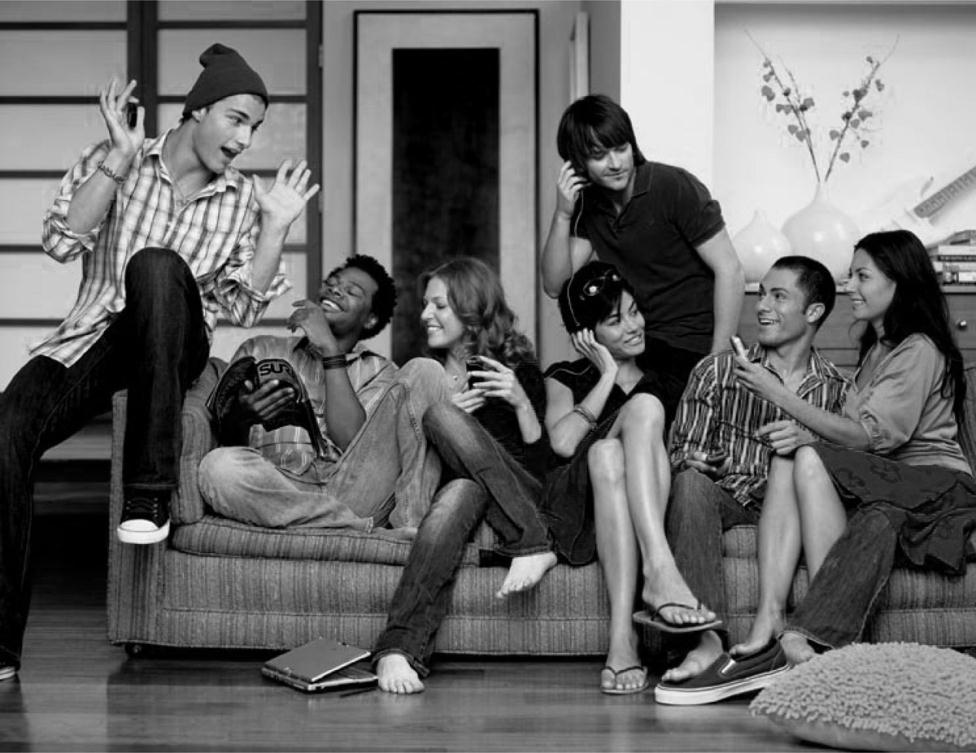 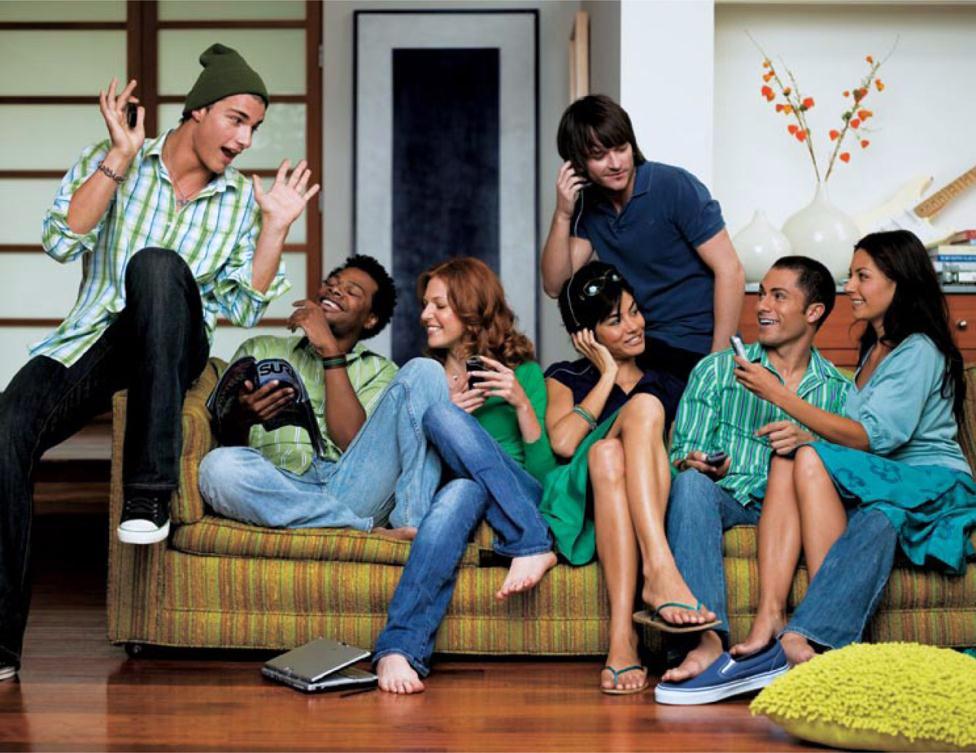 [Speaker Notes: It’s no surprise that Mobile is notable among the five trends, and it’s the last one we’ll talk about today. Because of mobile, no place has been more transformed by media and technology than the space between here and there. Between home and a store. For people on the go, their mobile devices are a game changer, and it’s the big screen for business, since it allows them  to reach consumers wherever they are. 
 
In 2010 the market exploded, and there are now 237 million mobile phone subscribers in the US. That’s 84% of the population1, and 32% of moms in the US have smartphones2. Time spent on their mobile devices is increasing, averaging 50 minutes a day. That’s equal to the time spent on magazines and newspapers combined3. More and more consumers are using a Smartphone to check prices, and 37% of them are buying goods and services from their device1.  Clearly Mobile is not just a dynamic arena, but a critical battleground for retailers and CPG brands. 
 
With profound changes brought about by mobile devices at home and on the go, we are seeing infinite ways that mobile will soon transform the in-store shopping experience even further. 
 
So that’s what’s trending here and now. Let’s take a minute to check out the technology that will soon empower retail and CPG brands with more personal and relevant ways to engage with consumers. You’ll be able to reach consumers with offers the moment they enter the store, and deliver product information, personalized offers, and support at their fingertips. Take a look at Agora and my colleague Dom Citino will continue the presentation after the video.

Tom to transition to Dom
 
1 Ask Dom for source
2 Source: Millenial Media
3 Source: eMarketer.com  time spent on newspapers is 30 minutes a day, magazines are 20 minutes a day]
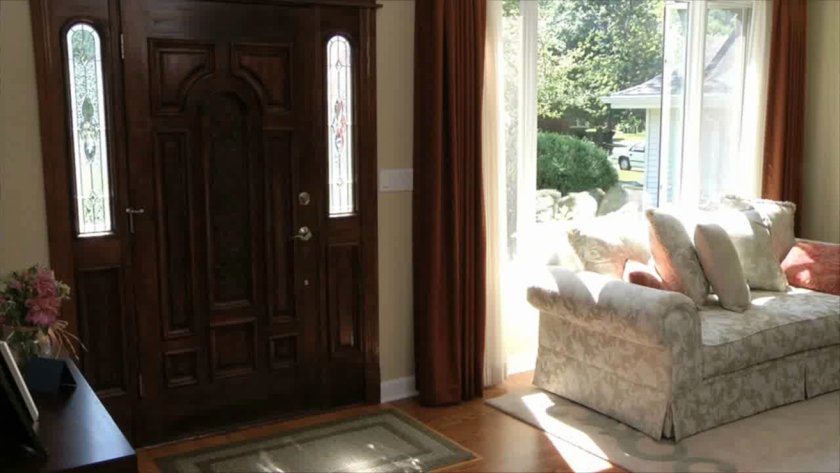 [Speaker Notes: Agora video (0:09 to 1:30)]
At home. On the go.
In store.
[Speaker Notes: So that’s Agora. It’s exciting to see how we are get really relevant with the consumers.
 
With all this transformation happening around the consumer, there’s now a big disconnect between the online and in-store experience for the consumer. They simply expect retail and CPG companies to deliver a consistent brand experience that is seamless with what they get at home or on the go.  
 
Unlike those shopping experiences, when consumers walk into a store they become anonymous. Beyond a doubt, the first in-store challenge retailers must address, is delivering a personalized experience that also empowers self-service.]
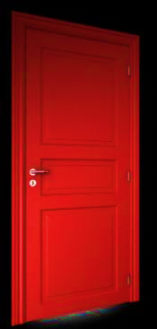 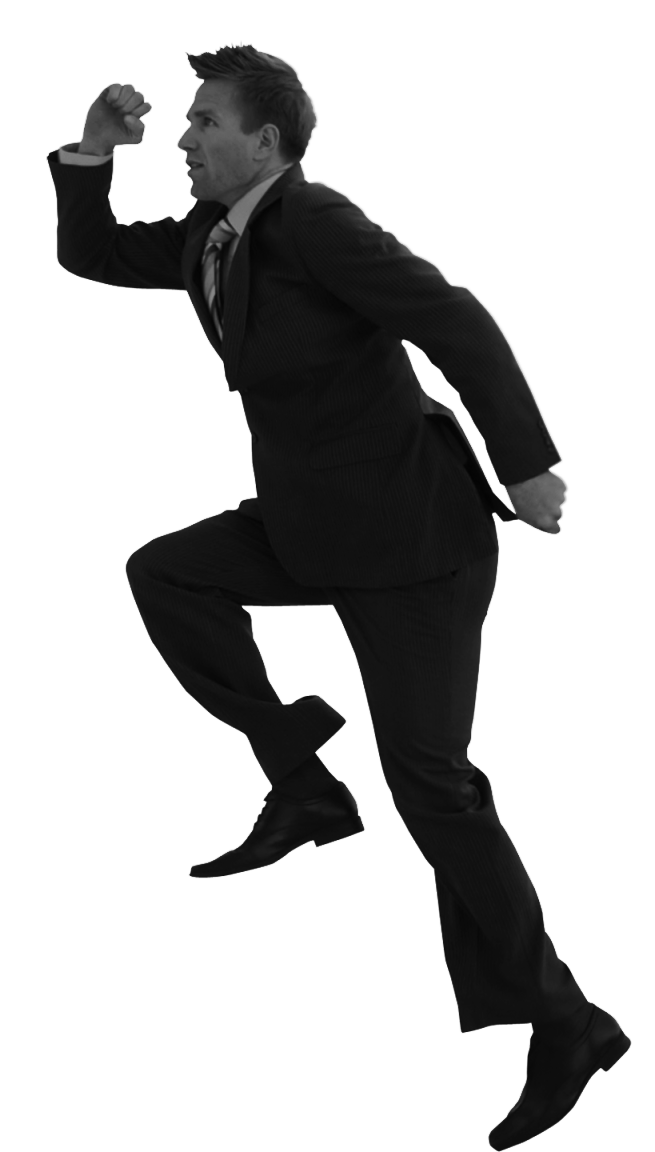 Customer
expectations
create challenges and
opportunities
for brands
[Speaker Notes: Why all the fuss about personalized experience and self-service? Over the last fifty years, technology has made shopping efficient but really impersonal. Back in the day you went to the corner butcher who knew who you were, knew what your order was and he’d put it on your tab. Today, on-demand access to information has created a more efficient, savvy shopper and fueled high expectations. However, when the consumer walks into a store, they can become invisible.]
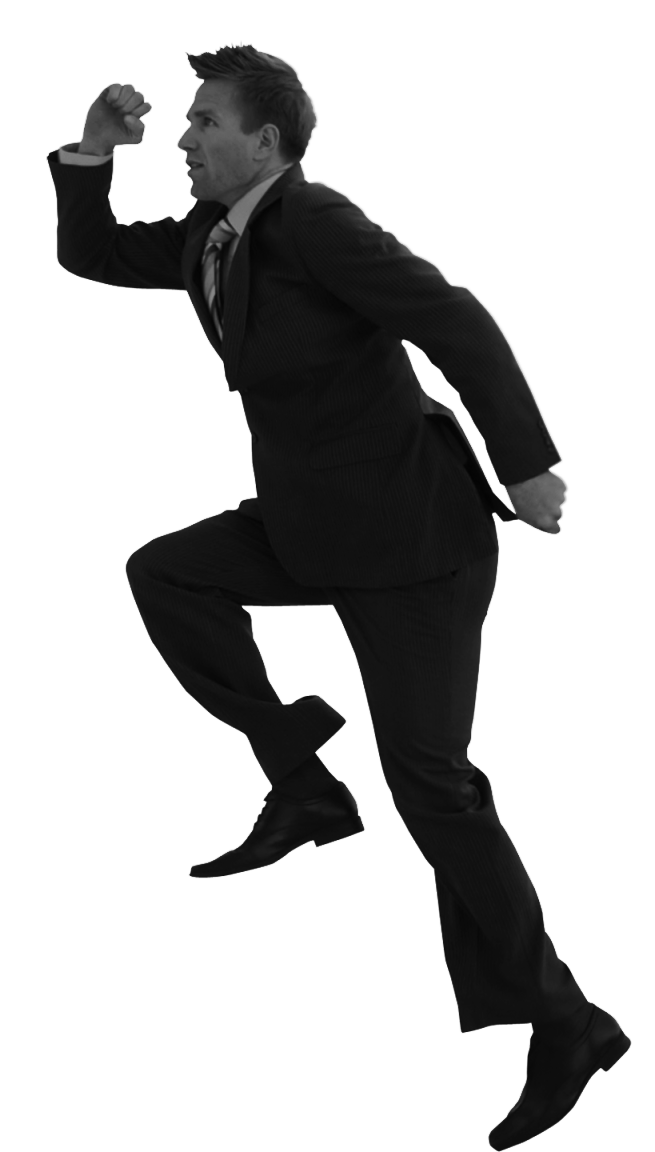 The customer becomes
invisible.
[Speaker Notes: It doesn’t have to stay that way. In fact it can’t for businesses to survive. If retailers don’t deliver, the store is reduced to serving as a showroom for the brand website, rather than a venue for an experience that deepens brand loyalty. We can re-personalize shopping again in order to bring the consumer back in and deliver relevant, immersive experiences.]
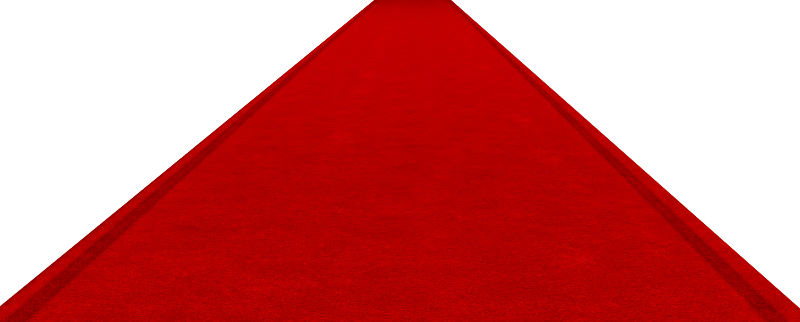 [Speaker Notes: In order to deliver personalized, relevant service, you need technology that helps you connect with consumers and connects consumers with information. The next generation of in-store experiences does just that. It’s a multi-touch, interactive LCD Kiosk placed in-store to engage shoppers with your brand and in turn gives you valuable information and insight about them.]
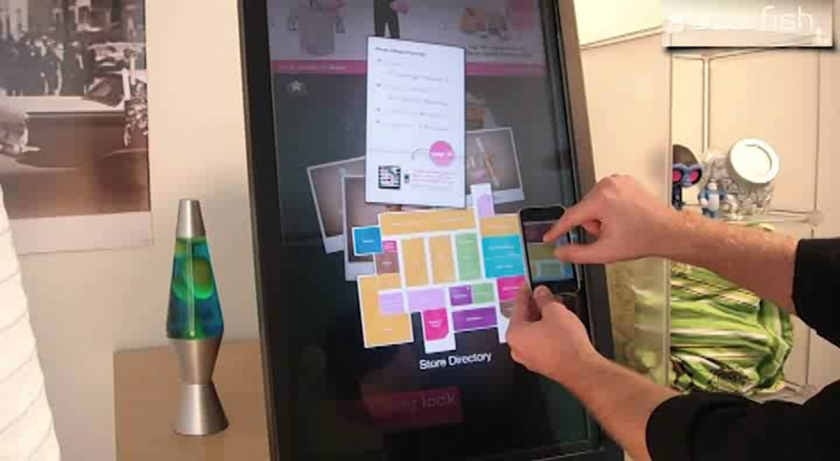 [Speaker Notes: Razorfish demo :22 to 1:14]
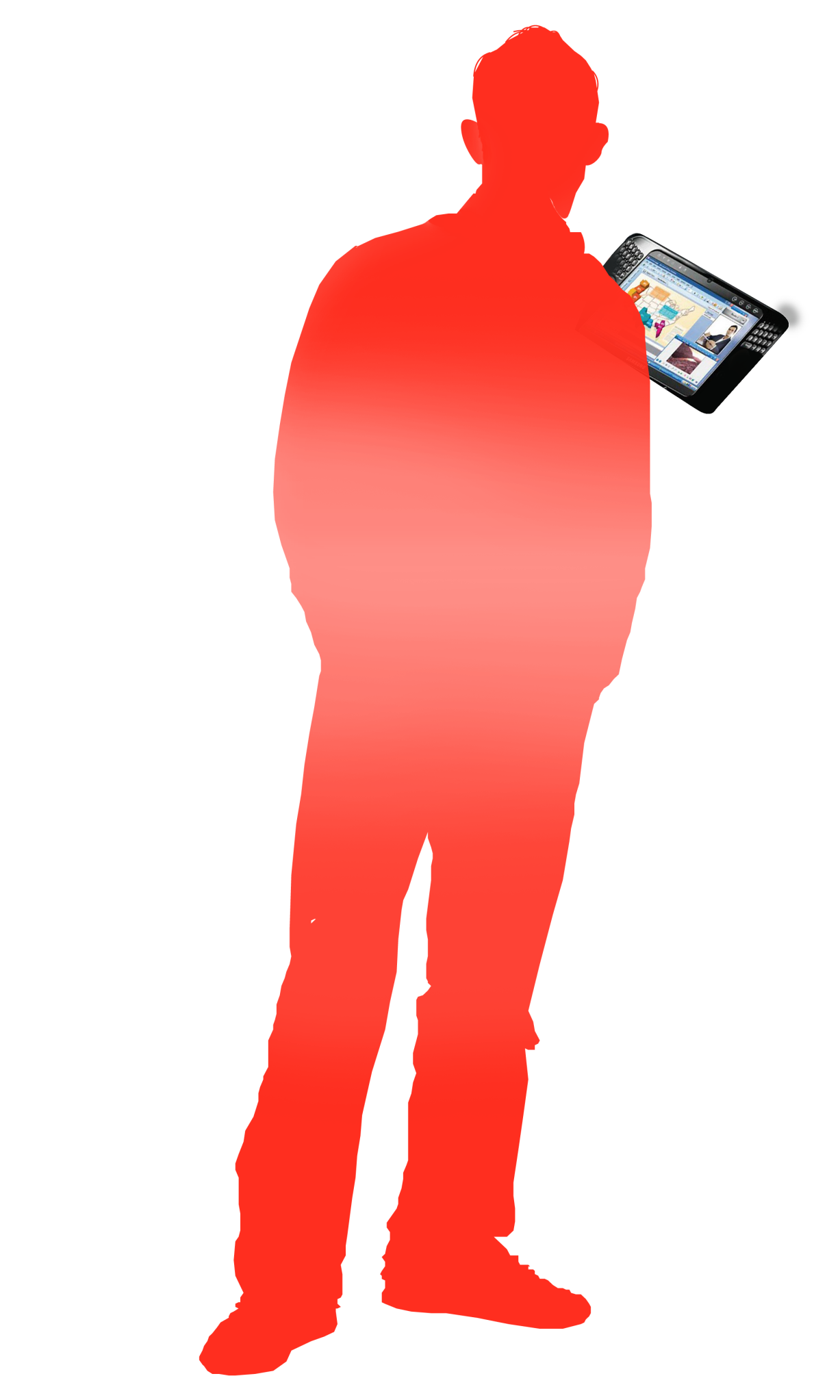 The
sales
associate
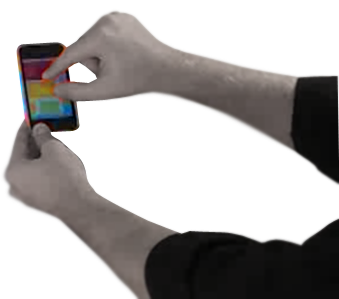 is
your last line of defense.
[Speaker Notes: Consumers also need relevant customer service, but since they are so well informed before stepping foot in the door, they often know more than the sales people. This means the job of your sales associates must evolve. We tend to forget how important the sale associates are. The truth is, they’re the last line of defense in terms of customer experience. In order to provide relevant customer service, deliver a unique experience, and drive in-store purchase, sales associates need additional tools that help them work the room. 
 
On the floor and in front of the customer, your sales force can be empowered with collaboration tools and motion computing devices that give them easy access to information. Armed with shopping history and other useful information, they can cross sell, and up-sell. The result?  Sales associates that can solve problems and provide an in-store experience that translates into more value for customers and increased revenue for you. Here’s an example of tools we can put in the hands of associates powered by Windows 7.

Motion computing demo]
3
6
0
View
101010101101010101010101010110101010101010101010101010110101101010101010101101010101010101010101010101010101011010110101011011010101010101010101101011010101010110101010101010101010101010101010101010101010101101011010101010101011010101010101010101010101010101010110101101010110110101010101010101011010110101010110101
101010101101010101010101010110101010101010101010101010110101101010101010101101010101010101010101010101010101011010110101011011010101010101010101101011010101010110101010101010101010101010101010101010101010101101011010101010101011010101010101010101010101010101010110101101010110110101010101010101011010110101010110101010101010101010101010101010101010101010101010101010101010
101010101101010101010101010110101010101010101010101010110101101010101010101101010101010101010101010101010101011010110101011011010101010101010101101011010101010110101010101010101010101010101010101010101010101101011010101010101011010101010101010101010101010101010110101101010110110101010101010101011010110101010110101010101010101010101010101010101010101010101010101010101010
1010101011010101010101010101010101010101010101010101010110101101010101010101101010101010101010101010101010101011010110101011011010101010101010101101011010101010110101010101010101010101010101010101010101010101101011010101010101011010101010101010101010101010101010110101101010110110101010101010101011010110101010110101010101010101010101010101010101010101010101101011010101010101011010101010101010101010101010101010110101101010110110101010101010101011010110101010101101010101010101010101010101010101010101010101011010110101010101010110101010101010101010101010101011010101011010101010101010101010101010101010101010101010110101101010101010101101010101010101010101010101010101011010110101011011010101010101010101101011010101010110101010101010101010101010101010101010101010101101011010101010101011010101010101010101010101010101010110101101010110110101010101010101011010110101010110101010101010101010101010101010101010101010101101011010101010101011010110101010110101010101010101010101010101010101010101010101101011010101010101011010101010101010101010101010101010110101101010110110101010101010101011010110101010101101010101010101010101010101010101010101010101011010110101010101010110101010101010101010101010101010101101011010101101101010101010101010110101101010101101010101010101010101010101010101010101010101011010110101010101010110101010101010101010101010101010101101011010101101101010101010101010110101101010101011010101010101010101010101010101010101010101010110101101010101010101101010101010101010101010101010110101010110101010101010101010101010101010101010101010101101011010101010101011010101010101010101010101010101010110101101010110110101010101010101011010110101010101101010101010101010101010101010101010101010101011010110101010101010110101010101010101010101010101010101101011010101101101010101010101010110101101010101101010101010101010101010101010101010101010101011010110101010101010110101010101010101010101010101010101101011010101101101010101010101010110101101010101011010101010101010101010101010101010101011010110101101010101101010101101010110101010101101010101101010101010110101011010101010101010101010101011010101010101010101011010101011010101010101010101100101101010010110101010101010101010101010110101010101011010101010101010101010101101010101010101011010101011010101011010101010101010101010110101010101010101010101010101010101010101010101001010101010100101010101011010101010110101010101011010101010101010101011010101010101010101101010101010101010101010101010101101010101010
[Speaker Notes: Just like the Wizard of Oz, there’s a lot going on behind the curtain that your customers don’t see. With the right back room technology, your sales associates can get the customer insights needed to deliver relevant service. 
 
As Tom talked about earlier, customers are connected to multiple screens and have access to all kinds of devices.  It’s become necessary for you to take a 360-degree view of consumers to make the interactions across these screens seamless regardless of channel.  This will help you create unique customer experiences and more powerful marketing that translates into that sought after loyalty.]
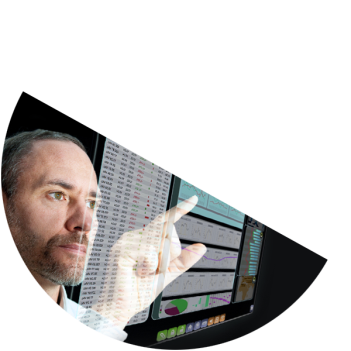 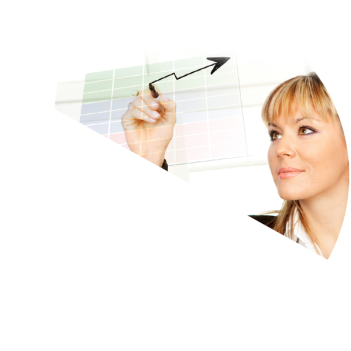 Dynamic Duo
Media + technology Create relevance, inspire loyalty.
[Speaker Notes: As we have seen, the shopper’s journey has fundamentally changed, leaving the traditional purchase funnel behind. As a result, the business of retailers and CPG brands has become more complex. Now entertainment, social media and shopping intersect, so in order for you to reach consumers and foster their loyalty, they must be engaged on their terms, wherever they are: at home, on the go, or in store.
 
Like never before, technology can facilitate the marketer’s ability to engage consumers in new ways- it can be a key enabler to help you connect more effectively with customers on their terms.  By making consumer engagement across channels more seamless and experiential, you can create more relevant and personal experiences for them, and build customer loyalty that can affect their purchase decisions.  
 
The dynamic duo that can create a long-lasting relationship between you and your customers is media and technology. They used to function in parallel, but now these paths must cross in a big way. Hand-in-hand collaboration can recreate the brand journey in response to the shopper’s journey.]